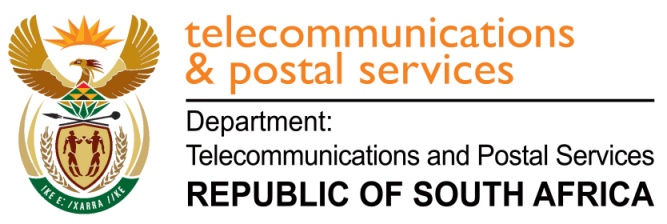 COST TO COMMUNICATE PRESENTATION TO PARLIAMENTARY PORTFOLIO COMMITTEE ON TELECOMMUNICATIONS & POSTAL SERVICES 20 SEPTEMBER 2016
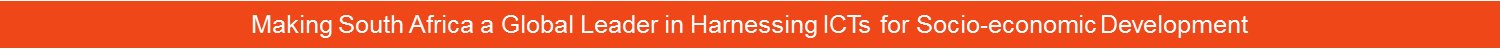 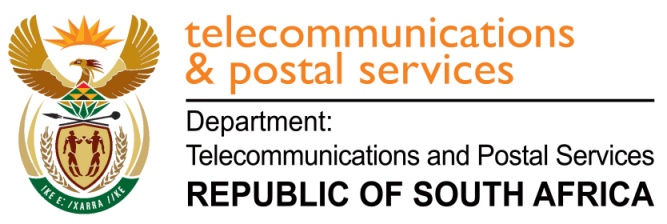 DTPS Delegation:Mr. Willie Vukela, ADDG: ICT Policy Development Ms. Mameetse Masemola, CD: Economic AnalysisMs. Adelaide Masemola, D: Economic Analysis Mr. Ephraim Adom, D: Impact Assessment
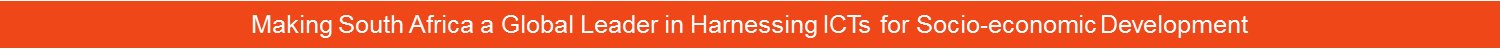 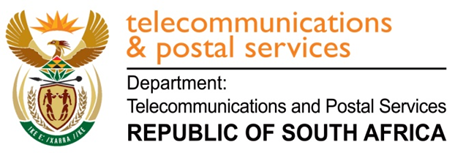 Table of Contents
Context
Problem Statement 
DTPS` Interventions 2015/2016
Mobile Operator tariff plans 
Data Tariffs
Wi-Fi Project
Data Depletion
Postal Tariffs 
Cost to Communicate Programme of Action 2016/2017
3
Making South Africa a Global Leader in Harnessing ICTs for Socio-economic Development
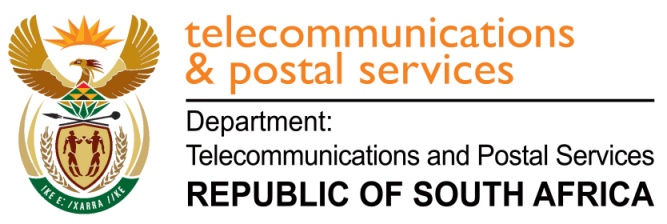 Context
The National Development Plan 2030 and Government’s Medium Term Strategic Framework have identified the high domestic cost of broadband internet connectivity as a major hindrance to socio-economic development in the country. 

Over the past few years, Government policy and regulatory interventions have reduced costs to communicate, predominantly in relation to voice services. 

South Africa’s ranking has improved from 75 to 65 out of 139 countries according to the World Economic Forum’s (WEF) Network Readiness Index (2015-2016), which measures how well an economy is using ICTs to boost competitiveness and well-being.
4
Making South Africa a Global Leader in Harnessing ICTs for Socio-economic Development
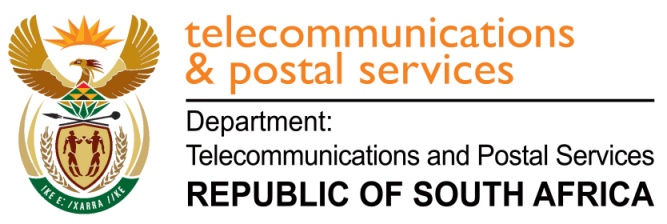 Context
Improvements in technological readiness has helped South Africa reverse a four-year decline and being on the Top 50 in the WEF’s Global Competitiveness Report (2015-2016).

The vision for broadband is that by 2020, 100% of SA citizens will have access to broadband services at 2,5% or less of the population’s average monthly income. All citizens should have access to affordable broadband.
5
Making South Africa a Global Leader in Harnessing ICTs for Socio-economic Development
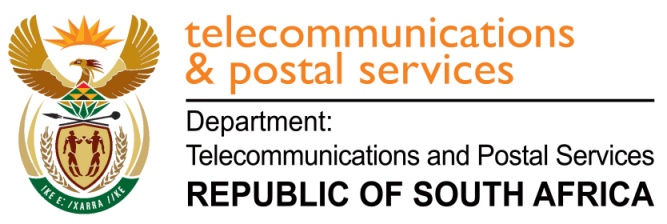 Context
SA Connect, South Africa’s national broadband policy has identified the high prices charged for communications services as one of the primary factors hampering South Africa’s competitiveness. It further emphasises that access to broadband must be affordable for it to contribute to economic growth.
The high tariffs of the broadband services have kept penetration levels of internet low. 
The majority of  South Africans citizens  use mobile broadband as their primary method of connecting to the internet. 
Major shift from voice to data usage driven by Over The Top (OTT) services and in the increased smartphone and tablets penetration.
6
Making South Africa a Global Leader in Harnessing ICTs for Socio-economic Development
DTPS' INTERVENTIONS ON HIGH COST
TO COMMUNICATE 2015/2016
Policy direction by the Minister
Implementation by ICASA
ICASA published an analysis report on prepaid retail voice and data tariffs in December 2015
Subsequently the Regulator gazetted the End-User and Subscriber Service Charter regulations in April 2016.
The regulation addresses, amongst others, bill-shock. Transparency in data billing, prepaid packages and roaming billing in line with the Price Transparency directive
Price Transparency: Minister issued and consulted ICASA on the policy directive on Price Transparency. The directive addresses the issues of  information disclosure on the services, tariffs, costs and service quality information for electronic communications services.
7
DTPS INTERVENTIONS ON HIGH COST
TO COMMUNICATE 2015/2016
Policy direction by the Minister
Implementation by ICASA
Data costs reduction.  Minister issued a policy direction to ICASA  (04 March 2016) on effective competition in broadband markets and the reduction of data costs. The Minister directed the Regulator to commence an enquiry defining relevant markets and market segments in the value chain and impose pro-competitive measures on licensees with Significant Market Power (SMP) and prescribe regulations where there is ineffective competition
ICASA  responded by saying it will undertake a review process to determine priority markets for review. 
 
The Regulator has undertaken to consider the policy direction in deciding on priority markets.
8
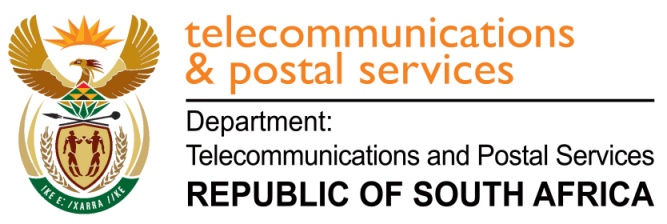 Policy interventions to reduce costs to communicate
The National Integrated ICT Policy White Paper outlines various policy interventions aimed at ensuring universal service and access to all South Africans and reducing the high cost of communications. These policy interventions include:
Digital Development Fund
G-rate for approved public institutions
Rapid Deployment Policy
Open Access Policy
The duplication of infrastructure leads to expensive infrastructure deployment, and these costs are passed on to consumers. This policy is envisaged to address costs to communicate by inter alia, promoting shared and equal access to broadband infrastructure (backbone, metro, last mile- both fibre-based and wireless last mile)
This policy provides a simplified, streamlined and coordinated framework which is supported by strategies and measures to accelerate the infrastructure deployment process
Digital Development Fund will provide support for both infrastructure and demand stimulation projects and programmes.
The White Paper proposes that the current e-rate be converted to a g-rate (government rate) which all approved public institutions fulfilling public needs will have access to through the Digital Development Fund.
9
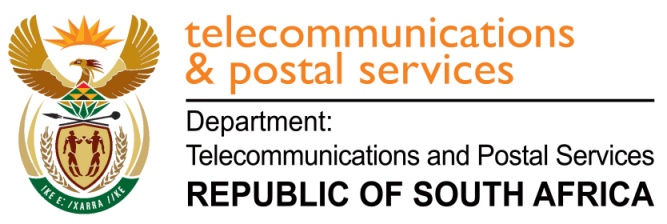 Mobile Operator Tariff Plans
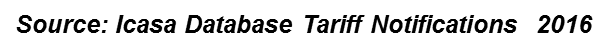 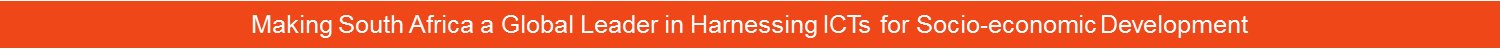 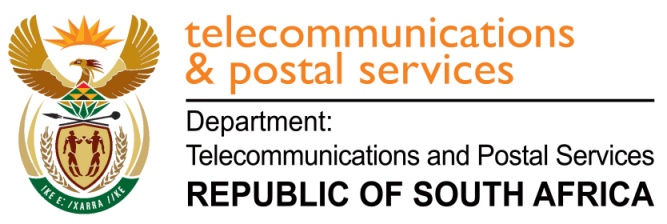 Per minute retail tariff per network operator
Source: Icasa Database Tariff Notifications  2016
11
Making South Africa a Global Leader in Harnessing ICTs for Socio-economic Development
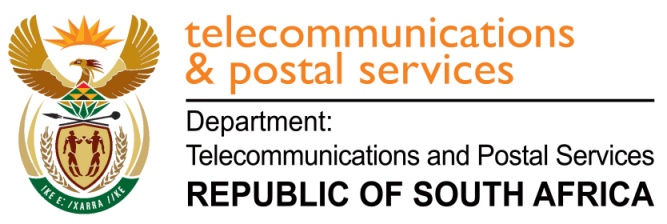 CONTINUED
Looking at the above graphical presentation Vodacom is the most expensive on the per minute tariff plan at R1.20 compared to MTN at R.079, Telkom at R0.75 and Cell at R0.66.

When looking at the length of a call, at 2 minutes Cell C charges the lowest rates at R1.32 compared to Vodacom which charges R2.40 and MTN charges R1.58.

When looking at the length of a call, at 5 minutes all the services providers charges more or less the same tariff except Vodacom. 

The tariff rates of Cell C and Telkom comparatively are relatively cheaper on this tariff plans therefore stimulating competition.
12
Making South Africa a Global Leader in Harnessing ICTs for Socio-economic Development
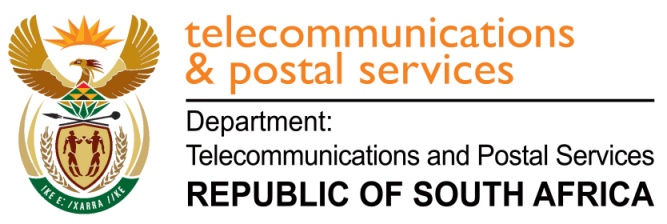 Post Paid Data Bundles 500MB- 20GB
Source: My Broadband 10 August 2016
13
Making South Africa a Global Leader in Harnessing ICTs for Socio-economic Development
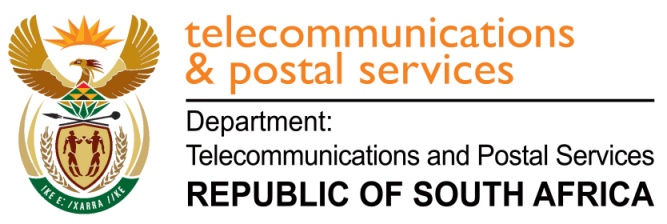 Data Tariffs Continued...
The increased uptake of smartphones, require cell phone users to seek data-centric contracts. Data has become the central requirement for most cell phone users. 
A comparison of data tariffs in 2016 among operators reveal striking differences. Telkom charges R39 for 500MB compared to Vodacom's R45. 
MTN charges the highest tariff  for 1GB, which is R79 compared to Telkom's R59. Vodacom charges R169 for 2GB compared to R99 which is being charged by  MTN, Cell C and Telkom 
It is observed that operators with significant market power charge higher rates.  Vodacom charges R999 for 20GB unlike Cell C and MTN which charges R499. 
Therefore there is an indication that ineffective competition exists in broadband markets which necessitate regulation to ensure the reduction of data tariffs.
14
Making South Africa a Global Leader in Harnessing ICTs for Socio-economic Development
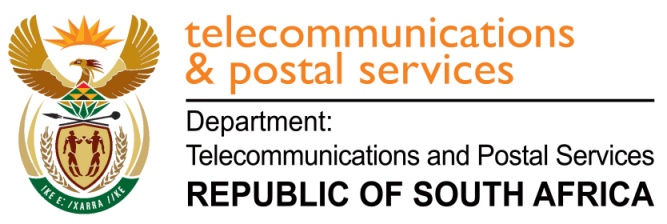 Rollout of Wi-Fi Project
The Department has collaborated with Metros to connect 220 Wi-Fi sites that will provide free Wi-Fi services to the targeted areas as part of broadband connectivity and reduction of costs to communicate. 
This project focuses on expanding and expediting the plans for the provision of Municipal-wide Wi-Fi networks in the 6 Metropolitan Municipalities.
 So far a total of 146 sites have been connected and currently carrying live traffic. 
City of Tshwane and Nelson Mandela bay all proposed sites have been connected. 
Wi-Fi will be rolled out in Mangaung, where 30 sites will be connected, as well as the City of Joburg (37 remaining sites to be connected) and City of Cape Town (7 remaining sites will be connected)
15
Making South Africa a Global Leader in Harnessing ICTs for Socio-economic Development
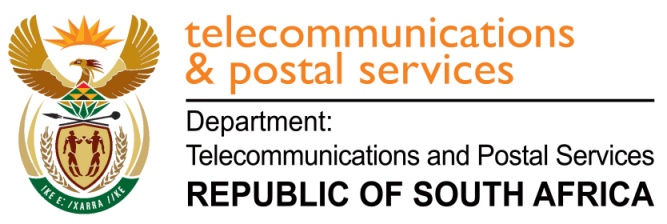 Data depletion
Consumers are using more and more data and at faster speeds. Consumers have also been complaining about disappearing data.

Given the high costs of data in South Africa, many consumers, especially pre-paid consumers, have adopted a frugal approach in the manner in which they manage their data.

The National Consumer Commission has included disappearing data into their broader investigation into network operators. This will assist consumers to determine precisely where the data disappears to. ICASA is working closely with the NCC in this regard.
16
Making South Africa a Global Leader in Harnessing ICTs for Socio-economic Development
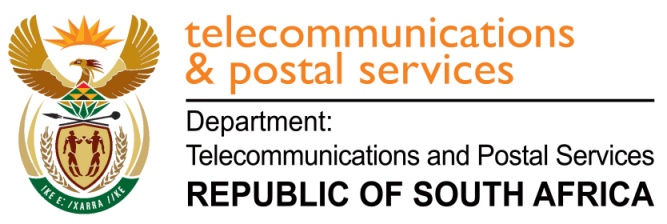 Postal Tariffs
17
Making South Africa a Global Leader in Harnessing ICTs for Socio-economic Development
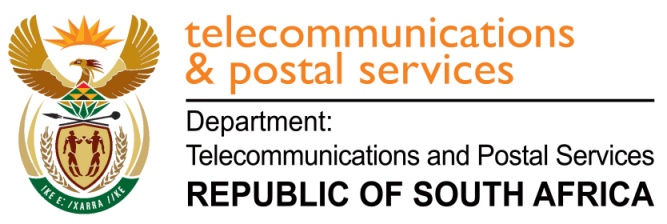 Postal Tariffs
18
Making South Africa a Global Leader in Harnessing ICTs for Socio-economic Development
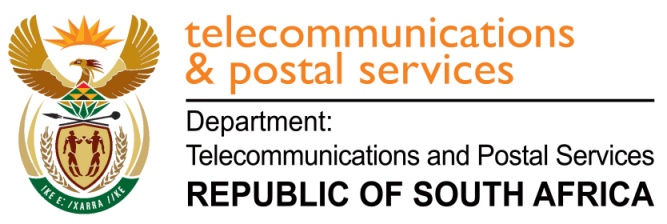 Cost to Communicate POA over the MTEF period
2016/17 financial year 

Research on Over The Top (OTT) and zero-rated services 
Monitoring voice and data tariffs 

National Integrated ICT Policy White Paper 

Development of Roadmap and Legislation to support the implementation of 
G-rate 
Digital Development Fund 
Rapid Deployment Policy 
Open Access Policy
Postal Services sector reforms
19
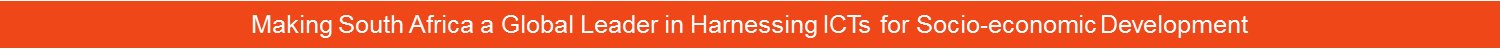 [Speaker Notes: \]
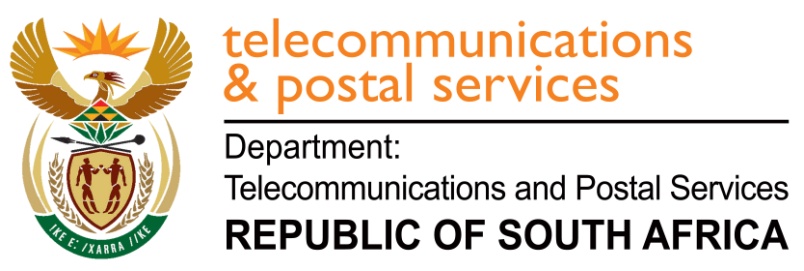 Thank you…
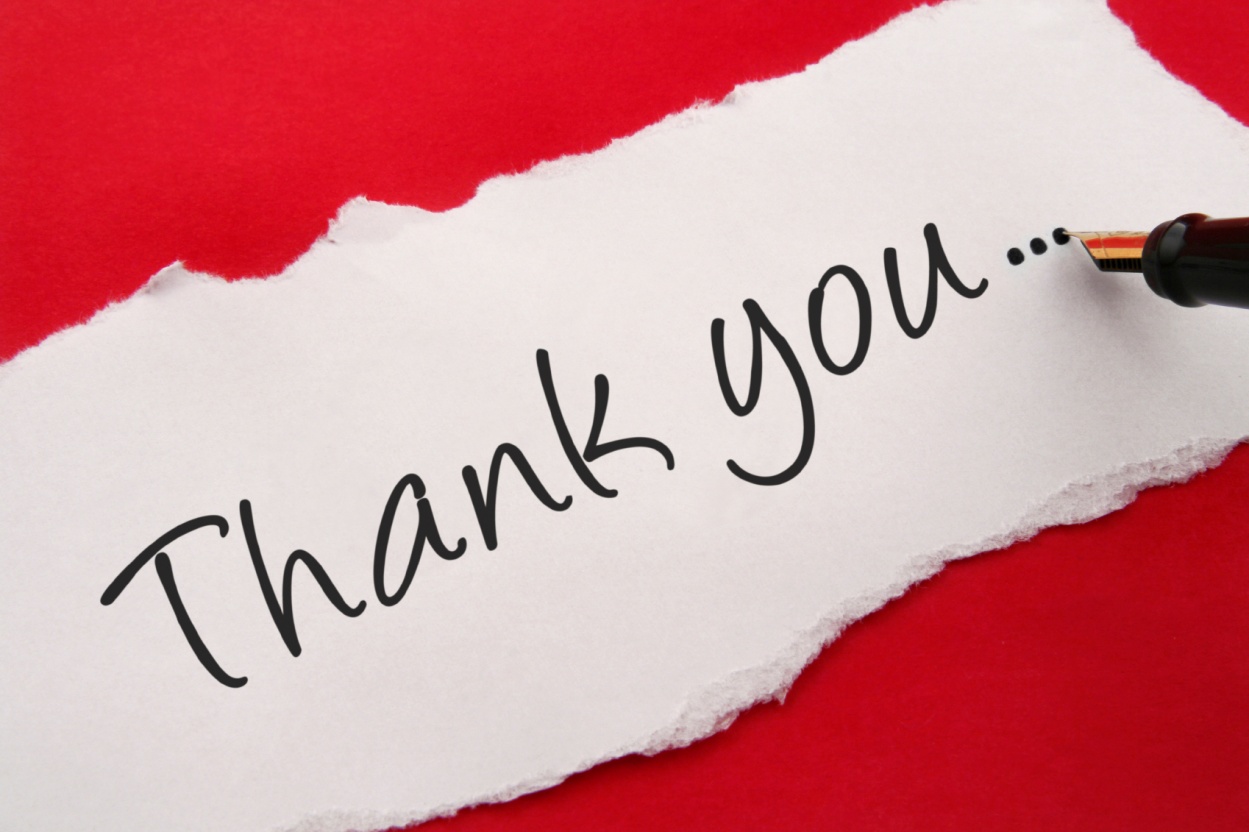 20
Making South Africa a Global Leader
in Harnessing ICTs for Socio-economic Development
Making South Africa a Global Leader in Harnessing ICTs for Socio-economic Development